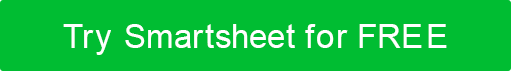 BUSINESS CONTINUITY PLAN
YOUR
LOGO
COMPANY NAME
Street Address
City, State and Zip

webaddress.com

VERSION 0.0.0

00/00/0000
BUSINESS CONTINUITY PLAN
VERSION HISTORY
1. BUSINESS FUNCTION RECOVERY PRIORITIES
2. RELOCATION STRATEGY
3. ALTERNATE BUSINESS SITE
4. RECOVERY PLAN
5. RECOVERY PHASES
A. DISASTER OCCURRENCE
B. PLAN ACTIVATION
C. ALTERNATE SITE OPERATION
D. TRANSITION TO PRIMARY SITE
6. RECORDS BACKUP
7. RESTORATION PLAN
8. RECOVERY TEAMS
A. TEAM ROLES
B. TEAM CONTACTS
C. TEAM RESPONSIBILITIES
D. DEPARTMENTAL RECOVERY TEAMS
9. RECOVERY PROCEDURES
A. POTENTIAL RECOVERY PROCEDURE
10. APPENDICES
A. EMPLOYEE CONTACT LIST
B. RECOVERY PRIORITIES
C. ALTERNATE SITE RESOURCES
D. EMERGENCY OPERATIONS CENTER (EOC) LOCATIONS
E. VITAL RECORDS
F. VENDOR LISTS
G. IT SYSTEM REPORTS AND RESOURCES
H. ALTERNATE SITE TRANSPORTATION INFORMATION
I. IMPACT AND RISK ASSESSMENTS
J. BUSINESS IMPACT ANALYSIS
K. RECOVERY TASK LISTS
L. OFFICE RECOVERY PLAN
WHAT’S INSIDE
Disaster recovery teams use this strategy to recover essential business operations at an alternate location site. The information system and IT teams restore IT functions based on critical business functions.
1. BUSINESS FUNCTION RECOVERY PRIORITIES
2. RELOCATION STRATEGY
An organization uses the alternate business site and relocation strategy in the event of a disaster or disruption that inhibits the continuation of the business processes at the original business site. This strategy should include both short-term and long-term relocation sites in the case of both types of disruptions.
3. ALTERNATE BUSINESS SITE
4. RECOVERY PLAN
These are the activities most needed for the business to continue, and the recovery plan should target these essential business functions. The recovery plan should proceed as follows:
5. RECOVERY PHASES
6. RECORDS BACKUP
Disaster recovery/It teams maintain, control, and periodically check on all the records that are vital to the continuation of business operations and that would be affected by facility disruptions or disasters. The teams periodically back up and store the most critical files at an offsite location.
7. RESTORATION PLAN
The company establishes recovery teams and divides the participants into appropriate groups based on job role and title. The organization designates a team leader for each team. It assigns a specific role or duty to each remaining member of the team.
8. RECOVERY TEAMS
The company details the specific activities or tasks needed to recover normal and critical business operations. It describes each strategy by enumerating the specific set of activities and tasks needed to recover appropriately.
i. Disaster Occurrence
ii. Notification of Management
iii. Preliminary Damage Assessment
iv. Declaration of Disaster
v. Plan Activation
vi. Relocation to Alternate Site
vii. Implementation of Temporary Procedure
viii. Establishment of Communication
ix. Restoration of Data Process and Communication with Backup Location
x. Commencement of Alternate Site Operations
xi. Management of Work 
xii. Transition Back to Primary Operations
xiii. Cessation of Alternate Site Procedures
xiv. Relocation of Resources Back to Primary Site
9. RECOVERY PROCEDURES
This section lists all the appendices needed to carry out a BCP. These appendices include the following:
A. EMPLOYEE CONTACT LIST
B. RECOVERY PRIORITIES
C. ALTERNATE SITE RESOURCES
D. EMERGENCY OPERATIONS CENTER (EOC) 
     LOCATIONS
E. VITAL RECORDS
F. VENDOR LISTS
G. IT SYSTEM REPORTS AND RESOURCES
H. ALTERNATE SITE TRANSPORTATION 
     INFORMATION
I. IMPACT AND RISK ASSESSMENTS
J. BUSINESS IMPACT ANALYSIS
K. RECOVERY TASK LISTS
L. OFFICE RECOVERY PLAN
10. APPENDICES